Welcome
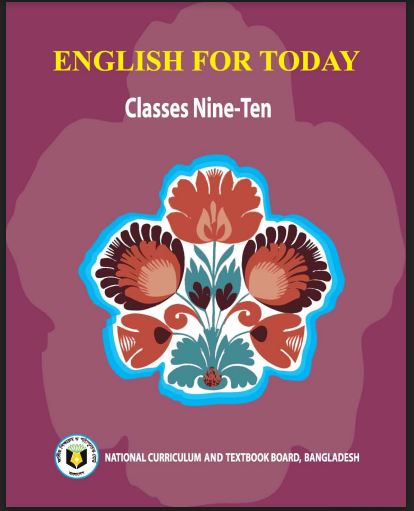 Shah Mohammad Lutful Haider                       Assistant Teacher
LUTFUNNESA BALIKA BIDDANIKETON
PAGLA, GAFARGAON
Class- 9-10
Unit-1,lesson-1
Time: 50 minutes
Let’s watch a video.....
https://www.youtube.com/watch?v=1YWLhhPytNg
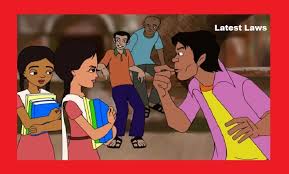 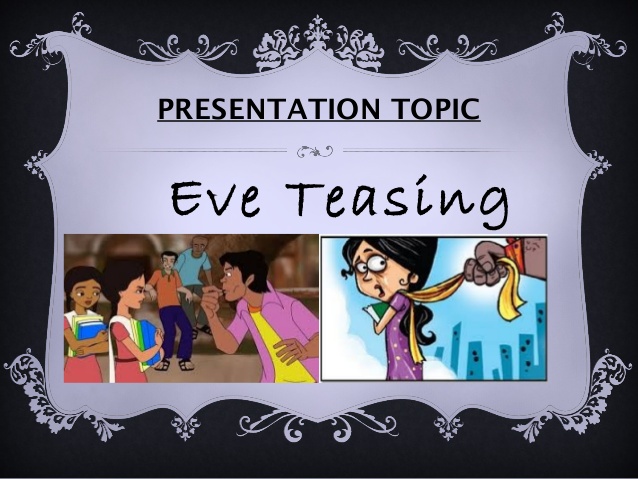 Learning Outcomes
From this lesson student will be learn…….
Infer meaning from context
Ask and answer question
Read and understand text through silent reading
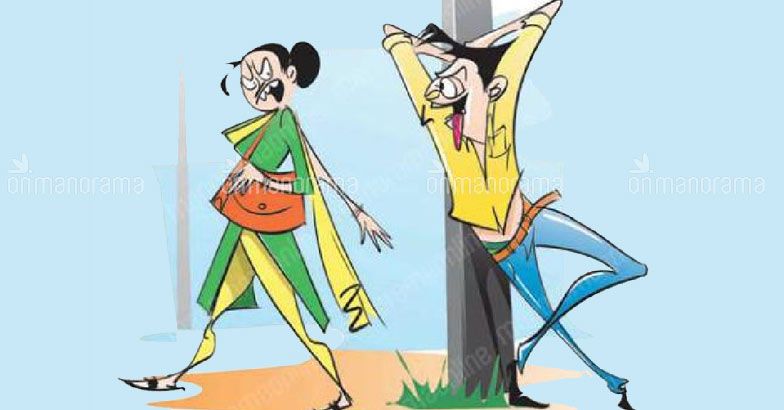 Eve Teaser
Why the girl angry to this boy?
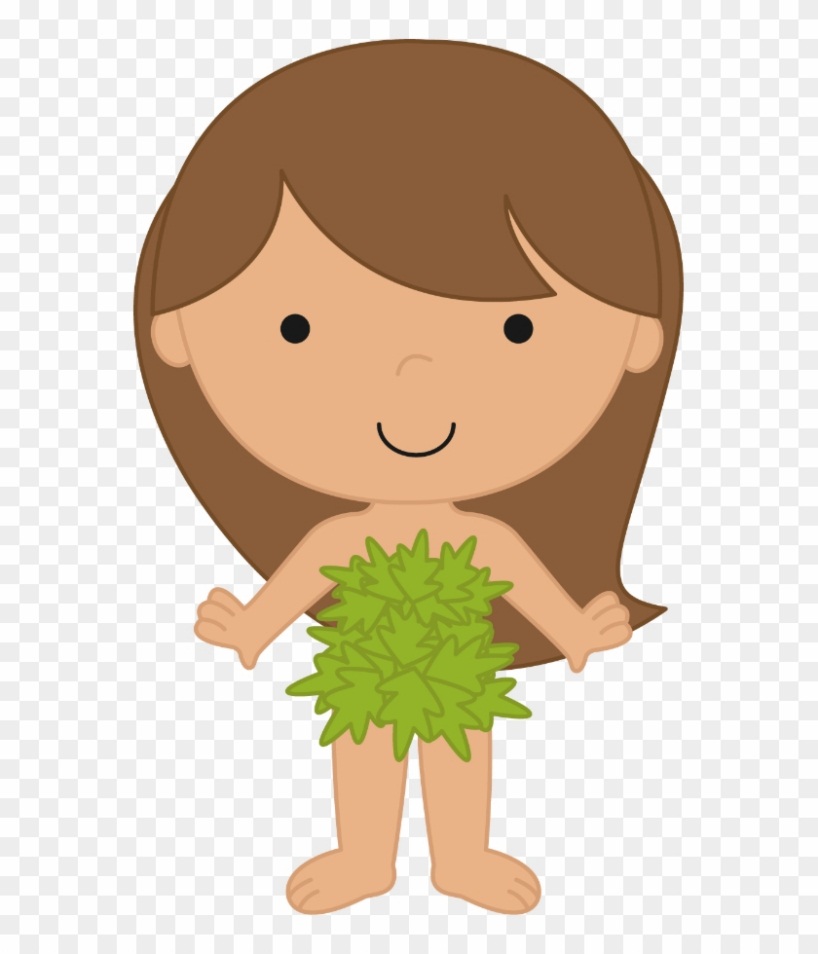 Eve
Gloaming
sunset
Women
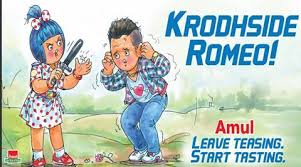 Teaser
Harasser
Torturer
Eve teasing
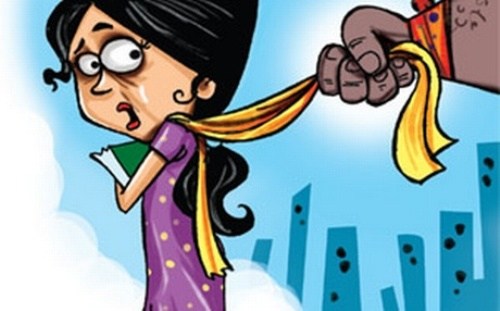 What  is doing?
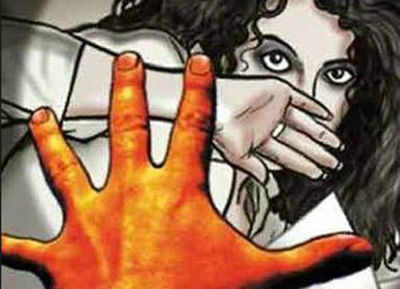 Afraid
What movement of this girl?
Pair work---
What is the meaning of eve?
What is the mean of teaser?
Why girl afraid?
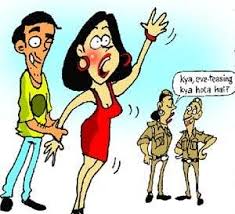 Helping
Why girl call the police?
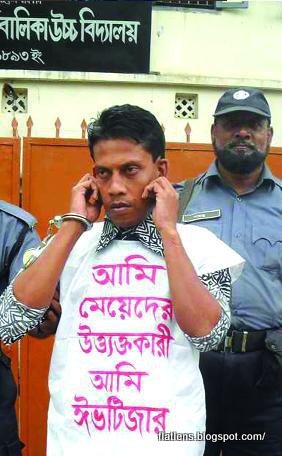 What is doing the police
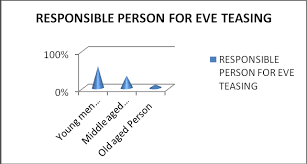 What kind of people responsible for Eve teasing?
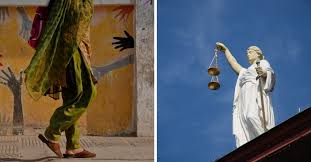 Law of justice
What kind of sculpture in front of supreme court?
Group work----
Who and Whose people help the women  for eve teasing?
What should we against the eve teaser?
What type of court  punish for Eve teaser?
Thank you
May Allah help you